Microwave FCDR Activities at EUMETSAT
Viju John, Timo Hanschmann, Paul Poli, Jörg Schulz 



GSICS Annual Meeting, March 2021
Released datasets since last GSICS Annual Meeting
Uncertainty characterised Microwave Humidity Sounder data
FIDUCEO – their Release 1 contains data from SSM/T-2, AMSU-B, and MHS – Brightness temperatures and fully traceable uncertainties – Independent, structured, and common
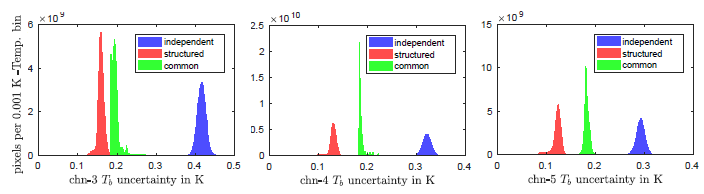 I. Hans, M. Burgdorf, S. A. Buehler, M. Prange, T. Lang, V. O. John (2019) An Uncertainty Quantified Fundamental Climate Data Record for Microwave Humidity Sounders, Remote Sens., 11, 548.
Uncertainty characterised Microwave Humidity Sounder data
We extended the FIDUCEO methods to MWHS, MWHS-2, and ATMS – only for 183 GHz channels;

Currently working on the harmonisation of these individual data records;

We look for collaborations with other agencies.
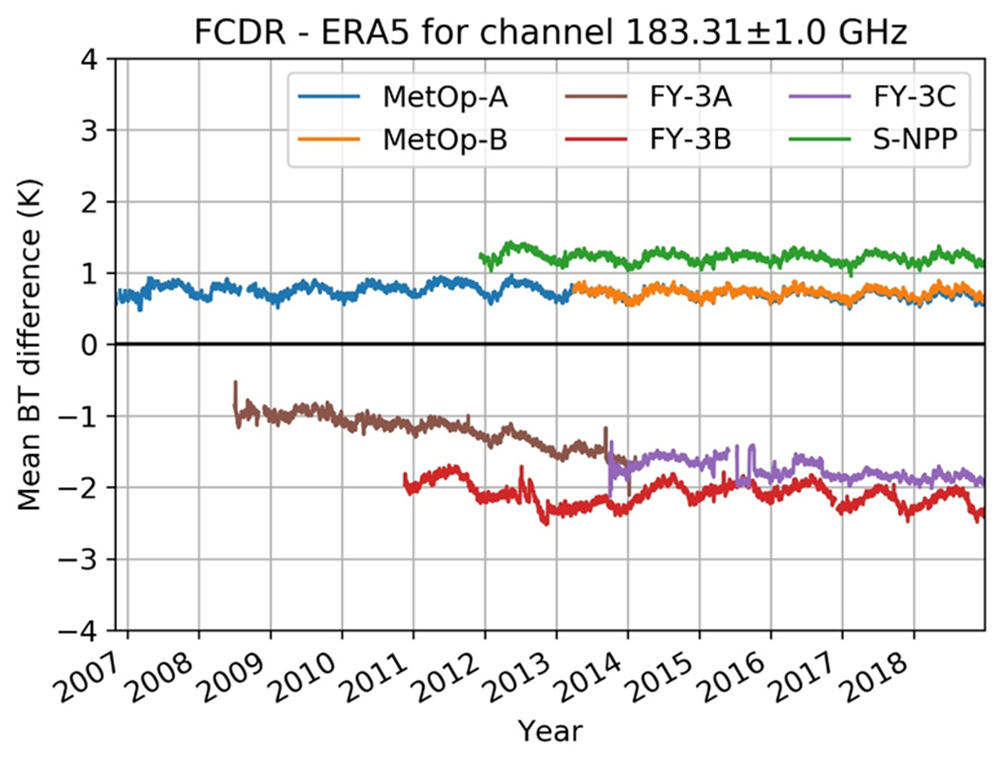